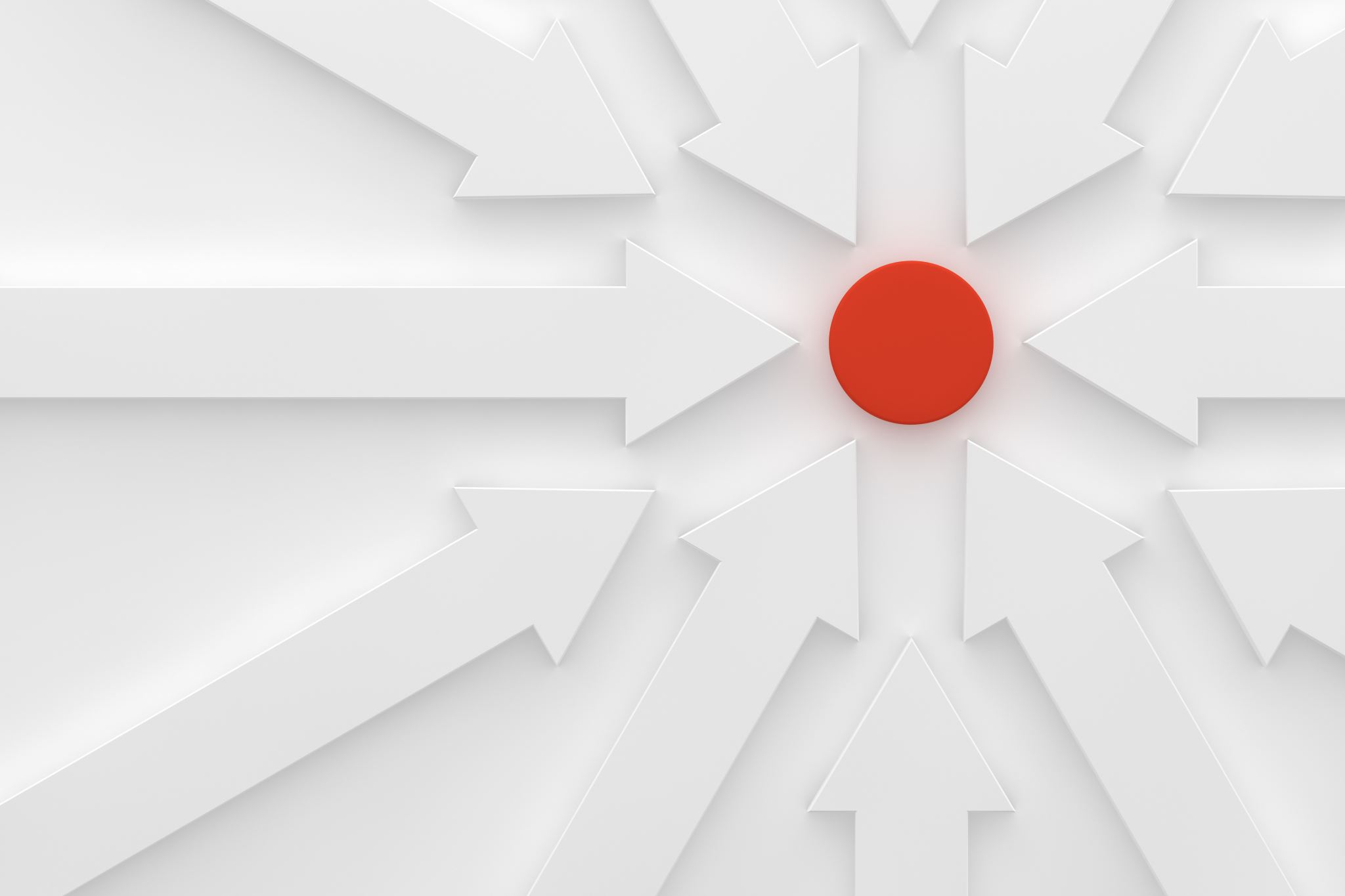 Psychoanalytické a humanistické směry 2
Psychoanalytické směry – Freud, Jung, Erikson
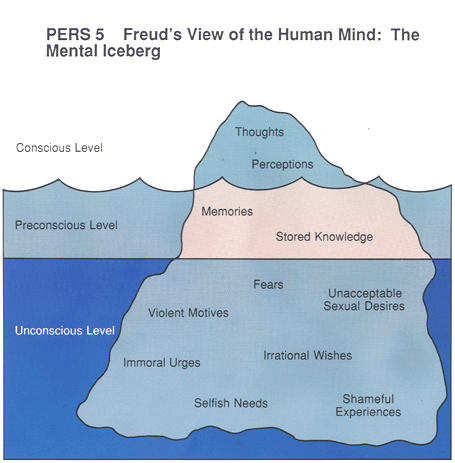 Archetypy
Stařec – muž
Žena
Persona 
Stín
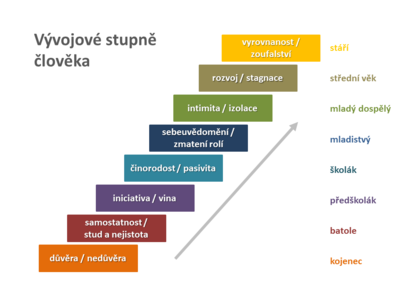 Podvědomí ID
Vědomí - ego
Nadvědomí - superego
Životní hodnoty
Život na dávkách je smyslem – nevím si s sebou rady
Hledání vlastní hodnoty – i přes zlobení (etiketizace)
Splnit očekávání
Životní styl
Na základě těchto tří modelů žiju život
Vybírám si partnera
Chovám se tak sám k sobě:
- Umět si odpustit (archetyp démona)
- přijmout seberozvoj – archetyp ženy, starce
Cíle psychoanalytických směrů
Nevědomé učinit vědomým
Uzavřít neuzavřená vývojová stádia
Posílit schopnost vyrovnat s požadavky společnosti
30.3.2022
Humanistiské směry – psyché, duše
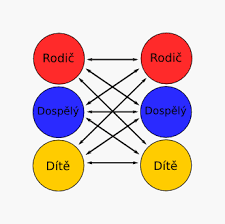 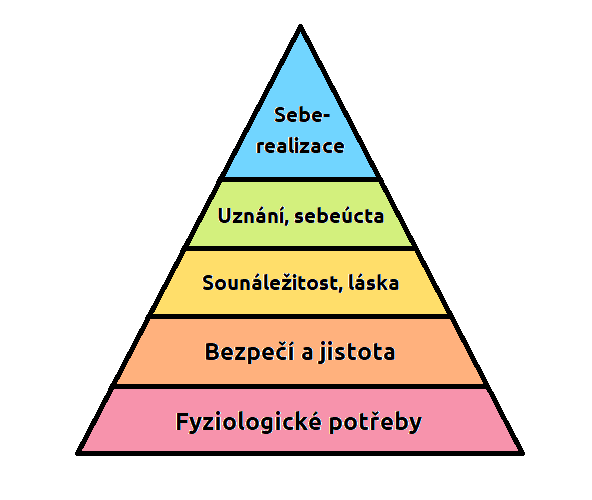 Berne - hry
Rogers – mám potenciál změny
Osobnost je stále v procesu změny
Harris
Přístup orientovaný na klienta – systemický přístup
Radikální konstruktivismus
Svět, který prožíváme, a který prezentujeme, je jen naším světem
V kontaktu s druhými, tento náš svět upevňujeme a slaďujeme – zřídka měníme, spíše jen korigujeme, nebo utíkáme
Prostředí jak jej vnímáme, je naší myšlenkou
Základní úkol – přijmout, že naše prezentace světa (problému), je jen naším pohledem, jedním z mnoha možný
Jazyk je hlavním konstruktem naší reality – lingvistika pacienta
Sociální pracovník z pohledu systemiky
Je důležitější se učit, než lpět na již dosažených znalostech
Osobní zkušenost je více, než všeobecně uznávané informace
Sociální pracovník, hledá dialog mezi normami společnosti a přáním klienta
Reflektuje svou pozici – přebírá role – učitel, rodič, dítě, nebo je dospělý?
Otázky pro sociálního pracovníka - Úlehla
Přijímám zodpovědnost za to, co činím?
Co je pro mne znamením úspěchu v práci?
Vyjasňuji soustavně své poslání?
Za co nesu odpovědnost a co je odpovědnost klienta?
Jsem dostatečně pohyblivý, aby se mi dařilo vidět situaci z rozličných pohledů?
Jaké jsou normy společnosti v naší kazuistice?
Způsob života dospělých
Způsob života dětí
Způsob života rodiny
Způsob života komunity

Za co nesu odpovědnost?
Systemický rozhovor - Úlehla
Příprava – před samotným setkáním
Malý rozhovor – small talk, otevření, pocit důvěry
Dojednávání – co může pracovník nabídnout, co chce klient
Ukončení 
Příprava na další jednání
Small talk
Co vás přivádí, jak se máte, co se vám od minule podařilo (i nepatrné posuny)

Zakázka - Co by jste si rád odnesl, co by se mělo stát, aby jste byl spokojen

Kdo vám v tom může pomoci
Nácvik small talk
Mluvte soustředěně 5 minut o sobě
Stav mysli sociálního pracovníka
Tupé prázdno – nevím jak pokračovat

Osvícené jasno

Svoboda možností

Když nevíte jak dál, mlčte, shrnujte,
Stanovení cíle
Významný pro klienta
Raději více malých, než jeden velký a složitý
Popisují konkrétní chování
Popisují to co klient chce, než to co nechce
Pojednávají o začátku něčeho nového
Realistický – „cíl nebudu již nikdy pít“ může spíše přinést zklamání 
Dosažen na základě klientova úsilí, které je sociálním pracovníkem oprávněně oceněno.
Základní systemické postoje, hodnoty a dovednosti
Být nakažlivě zvědavý
Postarat se o svůj i klientův pocit bezpečí
Ocenění, potvrzení a zplnomocnění klienta
Podněcovat proces změny
Změna probíhá
Na úrovni emocí
Na úrovni jednání
Na chování druhých – jak pozná vaše okolí, že se děje změna
Zásady
Nespravuj co není rozbité
Posiluj to co funguje
Když něco nefunguje, dělej něco jiného
Preferovaná budoucnost – práce ve skupiněkazuistika
Kde by jste se viděli za 5,10 let
Co k tomu potřebujete
Co umíte
Jak to co umíte můžete využít k tomu co potřebujete
Kdo vám může pomoci
Jak poznáte, že se změna děje:
Emočně
Situačně
Jak to pozná vaše okolí
Humanismus v sociální práci - Rogers
Přístup zaměřený na problém
Předmětem Humanistických koncepcí osobnosti se stává poznávání zdravé, tvůrčí osobnosti, jejímž cílem je seberealizace, sebeaktualizace, sebeuplatnění.
Pro sebeporozumnění jsou podstatné vztahy k druhým lidem. Strach pramení ze ztráty druhých a z osamění Pocity viny vznikají, když člověk není schopen kreativity.
Humanismus - ochrana lidské individuality
Existencialismus- důraz na existenci a svobodu:
Teorie "Já" chápe každého člověka jako proces, nikoli hotový výtvor.
Přestože je člověk v praxi omezen společenskými normami, potřebuje užívat své svobody (především v myšlení a emocích)
Optimistický pohled na podstatu člověka - pokládal organismus - základ všech lidských prožitků - za moudřejší než lidské vědomí
Opozice vůči behaviorismu - nepokládal behavioristický přístup ke zkoumání a k podpoře rozvoje osobnosti za užitečný.
Zdůrazňuje úzké souvislosti mezi duševním zdravím a seberealizováním.
Člověk žije hlavně vlastní osobní a subjektivní svět.
Užívá percepčního (vnitřního) vztažného rámce = pohlížení na věci z hlediska pozorované osoby, nikoli očima vnějšího pozorovatele
Původ má v klinické praxi s lidmi, kteří měli potíže s vlastní realizací. Vychází ze základu, že člověk je dobrý ve své lidské přirozenosti, a pokud se nalézá v nějaké existenciální tísni, či zoufalství, má to původ v zanedbávání potřeby, stát se tím, čím člověk je.
Ústředním pojmem rogersovské psychoterapie je sebepojetí (selfconcept). "Sebepojetí je hypotetickým konstruktem a vymezuje je především jako relativně stálý a ucelený, současně však měnící se vztah lidského jedince k sobě samému i k subjektivně důležitým skutečnostem jeho života. Sebepojetí obsahuje tedy to, co si o sobě myslíme, jak si sebe představujeme, jak vnímáme a prožíváme, což nakonec ústí v hodnocení sebe.“
Úkoly sociálního pracovníka - pomáhat
lidem v reflexi sebe sama
v odhalování významů, které pro ně prožívaná situace může mít
chápat i to, jak jejich interpretace světa a zkušeností na ně zpětně působí
Předpoklad, že názory, postoje a interpretace každého jednotlivce jsou platné a cenné. 
Spjaty s konstruktivistickým pohledem 
Soc. pracovník pomáhá odhalovat svým klientům různé významy jejich zkušeností 
S klientem se jedná partnersky, jako s expertem na vlastní život.

Očekává se vyšší míra zaujetí se případem
optika subjektivity, 
důraz na kreativitu, 
svobodná bytost. 


Co se za jakých situací děje, nikoliv proč.
Proces práce s klientem
Klient (pacient)nerozeznává své problémy. Netouží po změně ani růstu. Komunikuje jenom o vnějších věcech.
Klient stále mluví o neosobních tématech. I když mluví o svých pocitech, prezentuje je bez vztahu k sobě nebo o nich mluví jako o dávné minulosti.
Klient se začíná uvolňovat, mluví o svých dřívějších pocitech, o minulých zkušenostech.
Klient už mluví o svých pocitech v přítomnosti. Prožívání je spontánnější, začíná si uvědomovat chyby ve způsobu zpracování dosavadních zkušeností. Toto stadium bývá delší.
Klient mluví o svých pocitech otevřeně, připouští si je, nevyhýbá se jim. Poznává rozdíl mezi sebepojetím a svým prožíváním.
Prožívání probíhá plně v přítomnosti. Často se klient i zalekne svých pocitů. Poznává nové části sebe, což vede k trvalé změně. Vše je upřímné, doprovázené fyziologickými jevy. Tato fáze je tedy rozhodující pro změnu.
V této fázi by měl být jedinec plně fungující osobou. Klient přijímá sebe, důvěřuje svému prožívání, řídí se jím. Dokáže akceptovat své pocity. Jedinec by měl být schopen se dál rozvíjet, poznávat sám sebe.
Otázky – práce ve skupině - kazuistika
Jak vidíte svou situaci
Co vás sem přivedlo
Co by jste chtěli změnit
Čeho se obáváte
Základ
Nedirektivní přístup – direkce – postoj rodiče, učitele, experta na klientův život
Umožnit dospělý postoj pro klienta
problém
Dlouhodobý plán
Preferovaná budoucnost
Tady a teď
rizika
Všechno co mi funguje, co znám, umím, čím se bavím
současnost
budoucnost
Obávaná budoucnost
minulost
Logoterapie – proces pohledu na věc
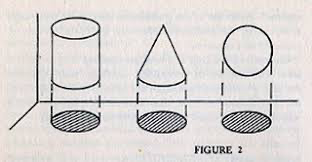